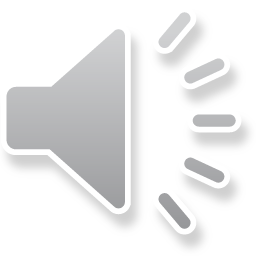 Річний звіт спеціалізованої школи №88
2020-2021 навчальний рік
Звіт на кінець навчального року
Успішність учнів за підсумками навчального року
Розподіл результатів ЗНО 2021 за шкалою 100-200 балів
Розподіл за рівнями навчальних досягнень
Розподіл за рівнями навчальних досягнень
Розподіл за рівнями навчальних досягнень
Розподіл за оцінками ДПА
Якісний склад педагогічного колективу СШ №88 у 2020-2021 н.р.
Результати атестації педагогічних працівників СШ №88
Навчання проводилось
Синхронному та асинхронному режимі
Дистанційно та очно
Оцінювання проводиться на платформі Атомс (atoms.ua)
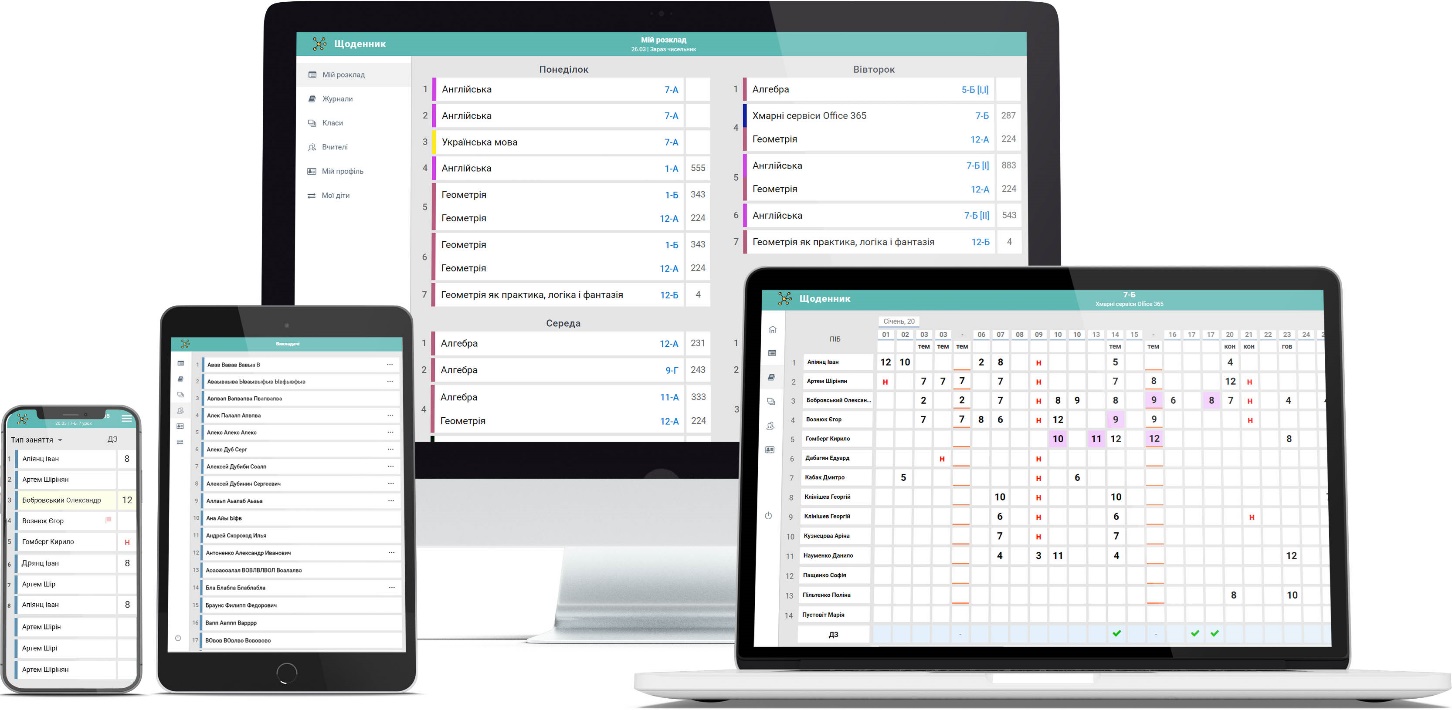 Використання он-лайн засобів у навчанні
Месенджери та сервіси для зв’язку з учнями та батьками– Viber, Telegram, Skype, Zoom.
Сайти з корисними матеріалами –learning.ua, phet.colorado.edu, mozaweb.com, Всеукраїнська школа онлайн,
Сайти для перевірки знань - learningapps.org, kahoot.it, classtime.com, НаУрок, Всеосвіта
Платформи для розміщення домашніх завдань та матеріалів до уроків – GoogleClassroom, Home.sch88.kyiv (власний сайт школи на час дистанційного навчання),
Що ж цікавого було в 2020-201 навчальному році?
Ми отримали новинки для інклюзивної освіти
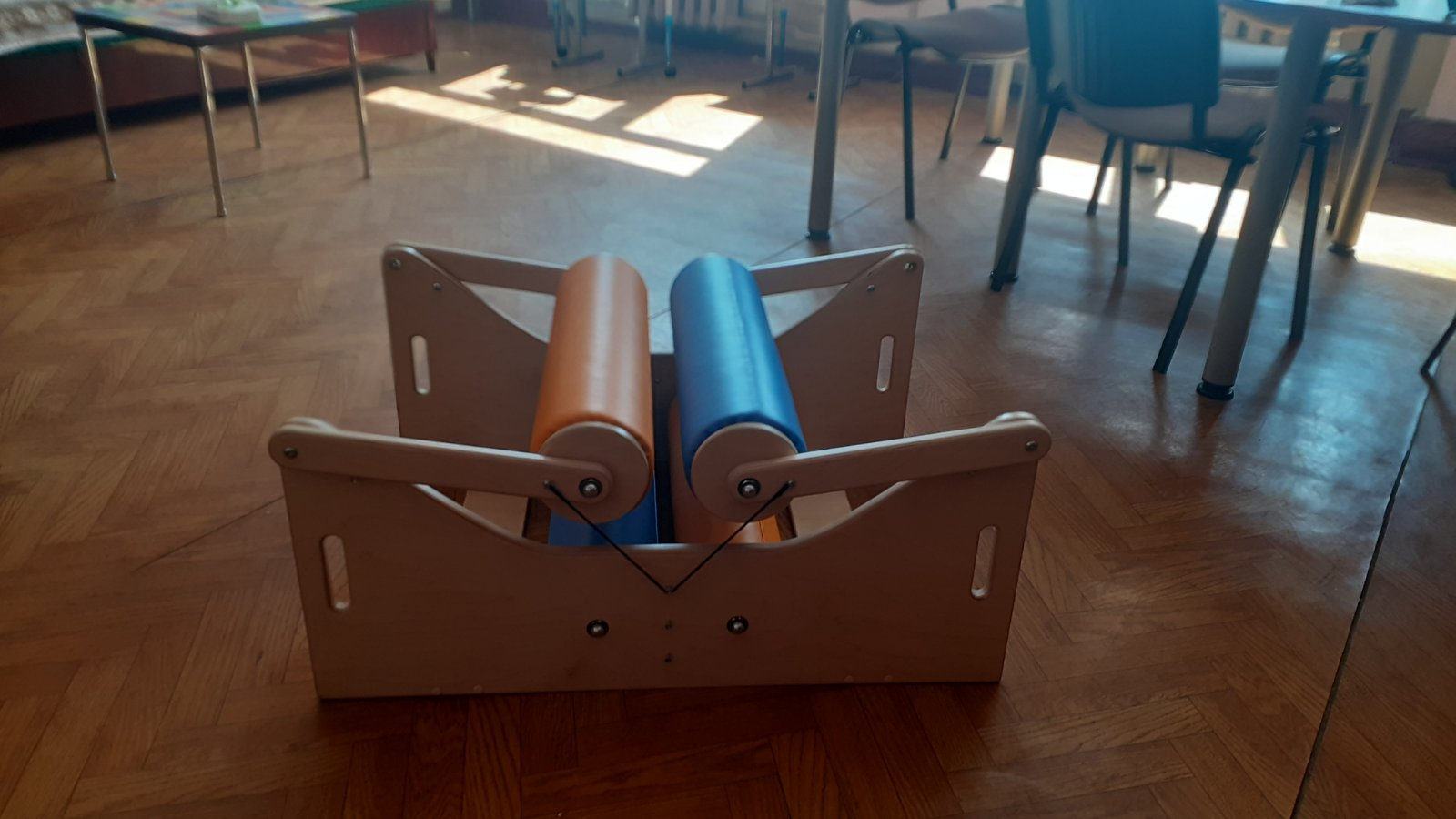 Наглядність краща за слова!!! До "Тижня Безпека На Дорозі"
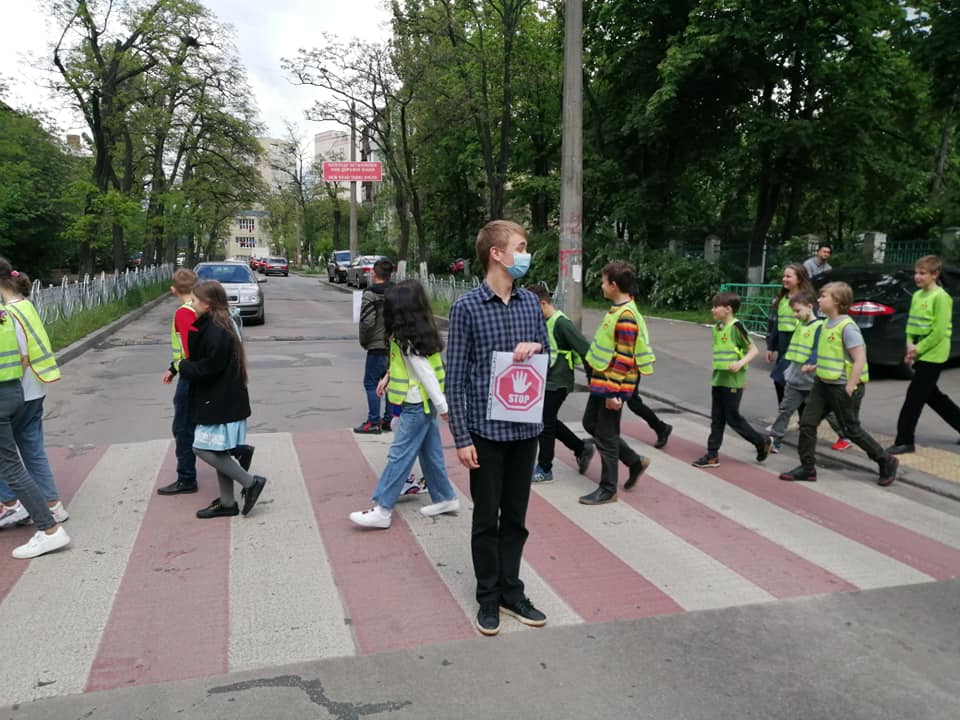 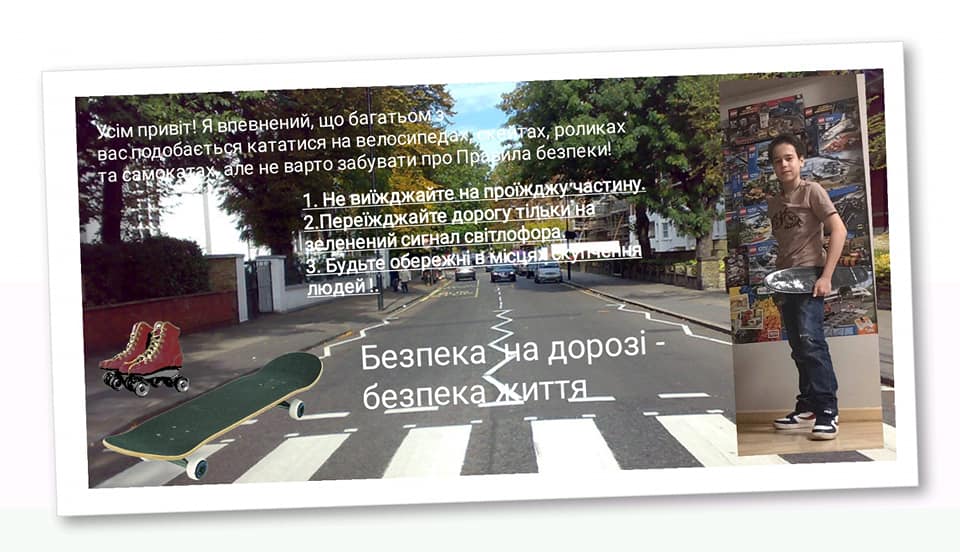 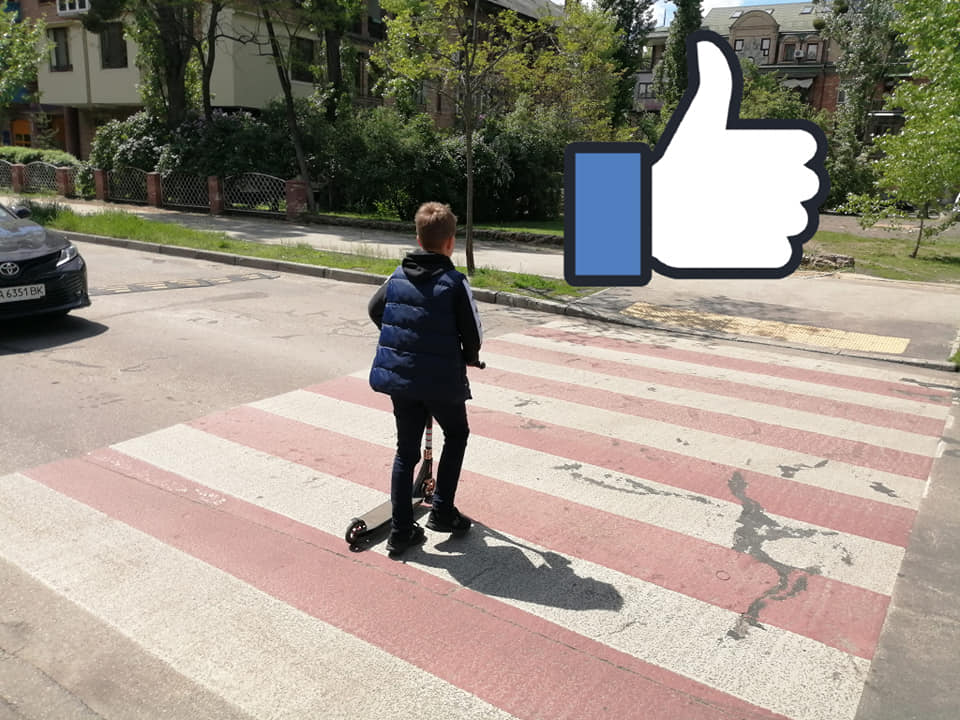 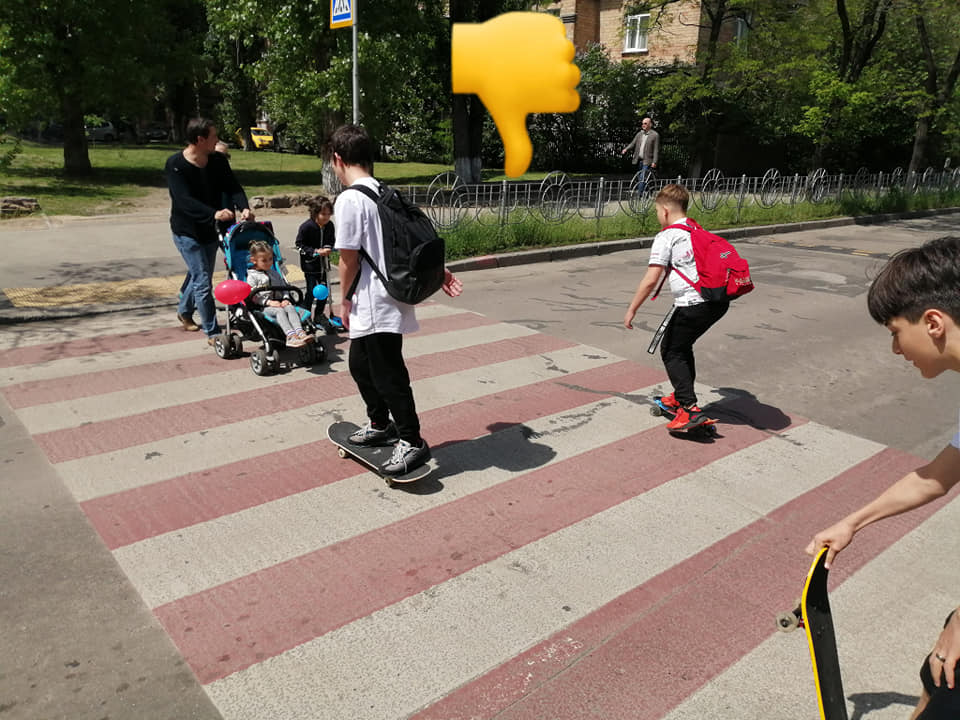 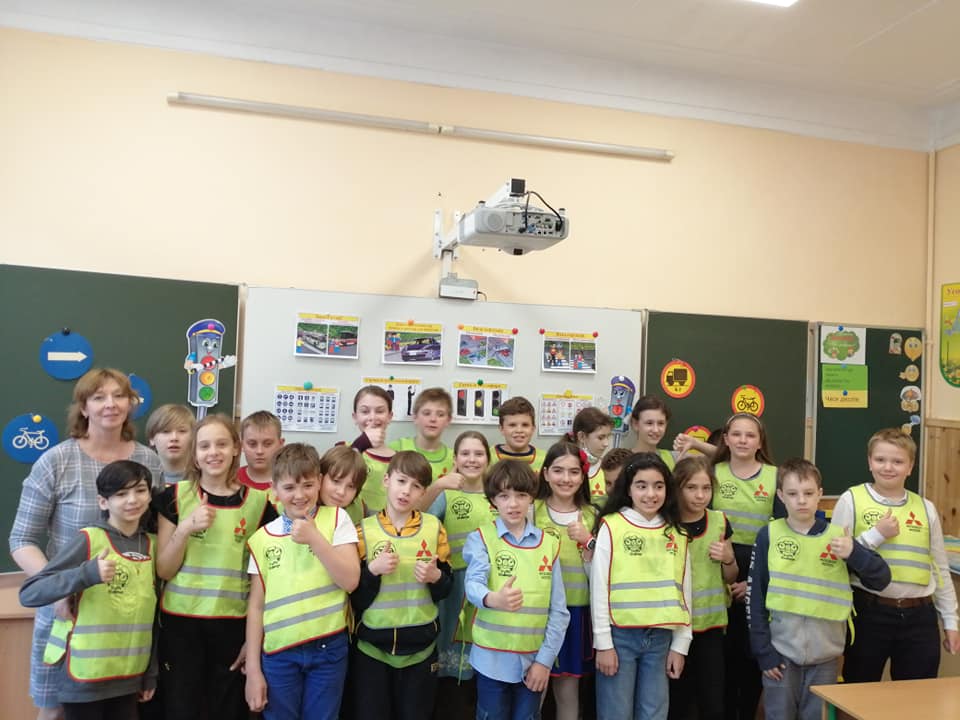 Вітаємо учнів школи Остапа Соколовського та Надію Синельниченко з першим місцем на змаганнях International dance sport competition «East Ukrainian Cup 2021” м. Харків. Дякуємо тренерам Svitlana Sovetchenko та Вадим Советченко!
Ми готувалися до нового року
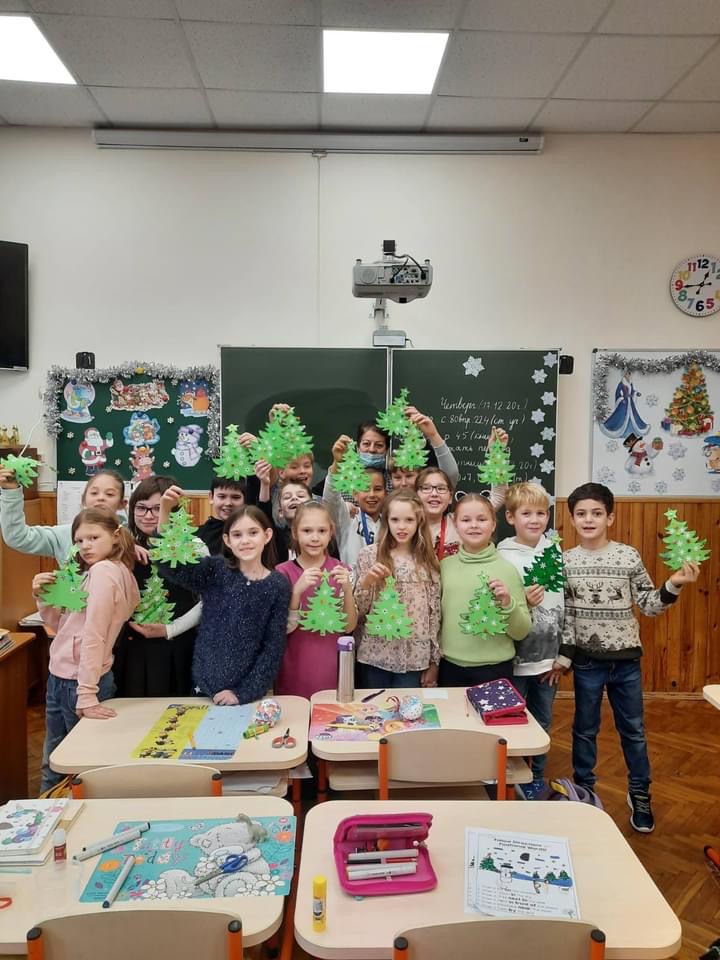 Проводили флеш-моб до дня Соборності
Отримали купу нагород за цей рік!
Звичайно святкували день усіх закоханих
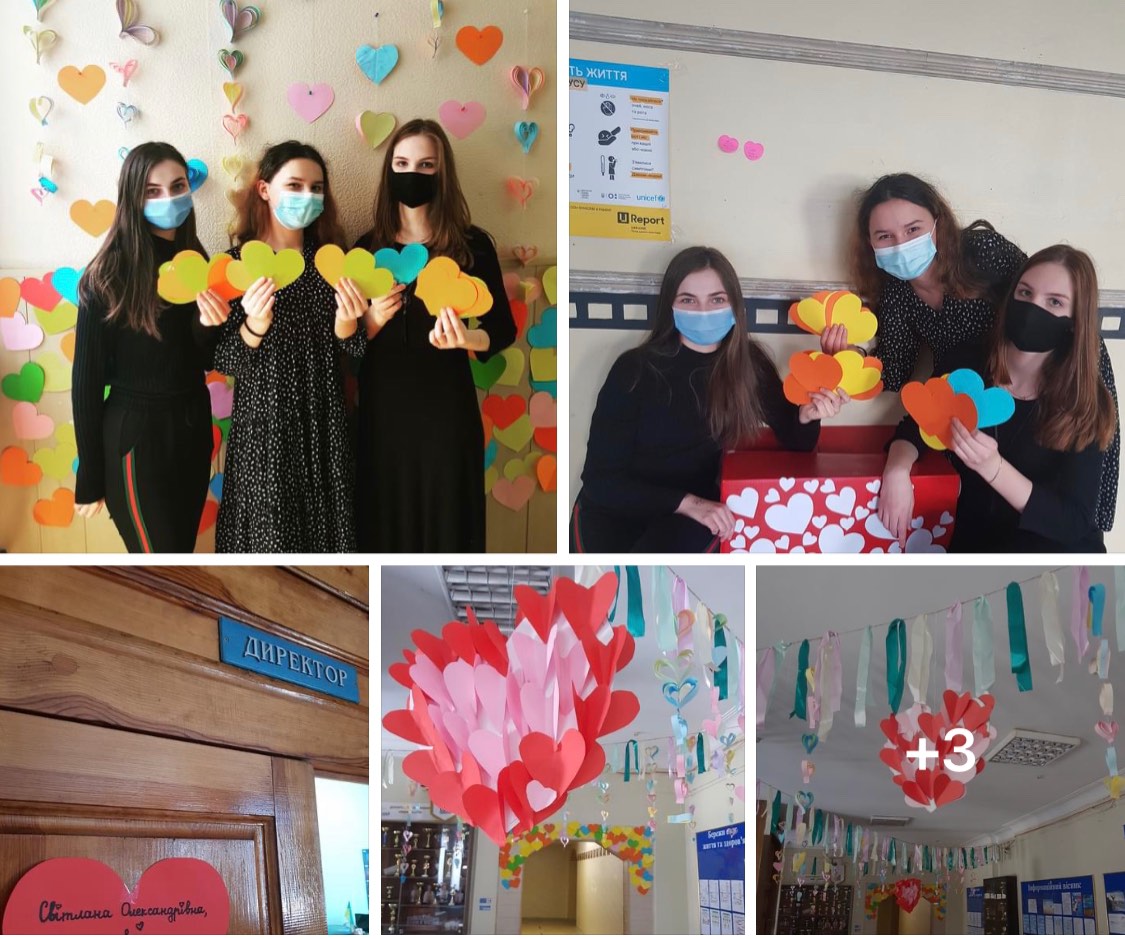 Проводили уроки з пожежної безпеки
Демонстрували національний одяг на День рідної мови
Радісно проводили час із друзями
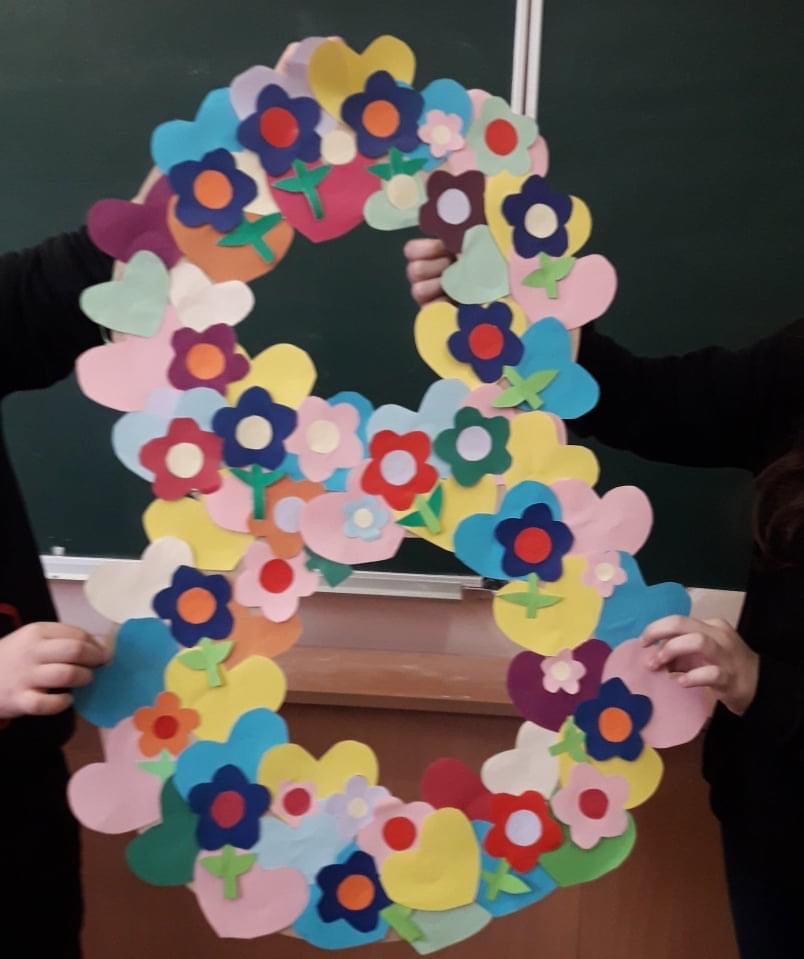 Поздоровляли наших прекрасних дівчаток та жінок з 8 березня
Відвідували посольства та консульства різних країн
Ми читали вірші до дня народження Тараса Шевченка
Ми виграли у конкурсі «творча логіка»!
Наші вчителі також не залишались осторонь, досягнення не тільки в наших учнів!
Наші онлайн уроки проходили весело та інформативно
Вивчали пташочок на біології
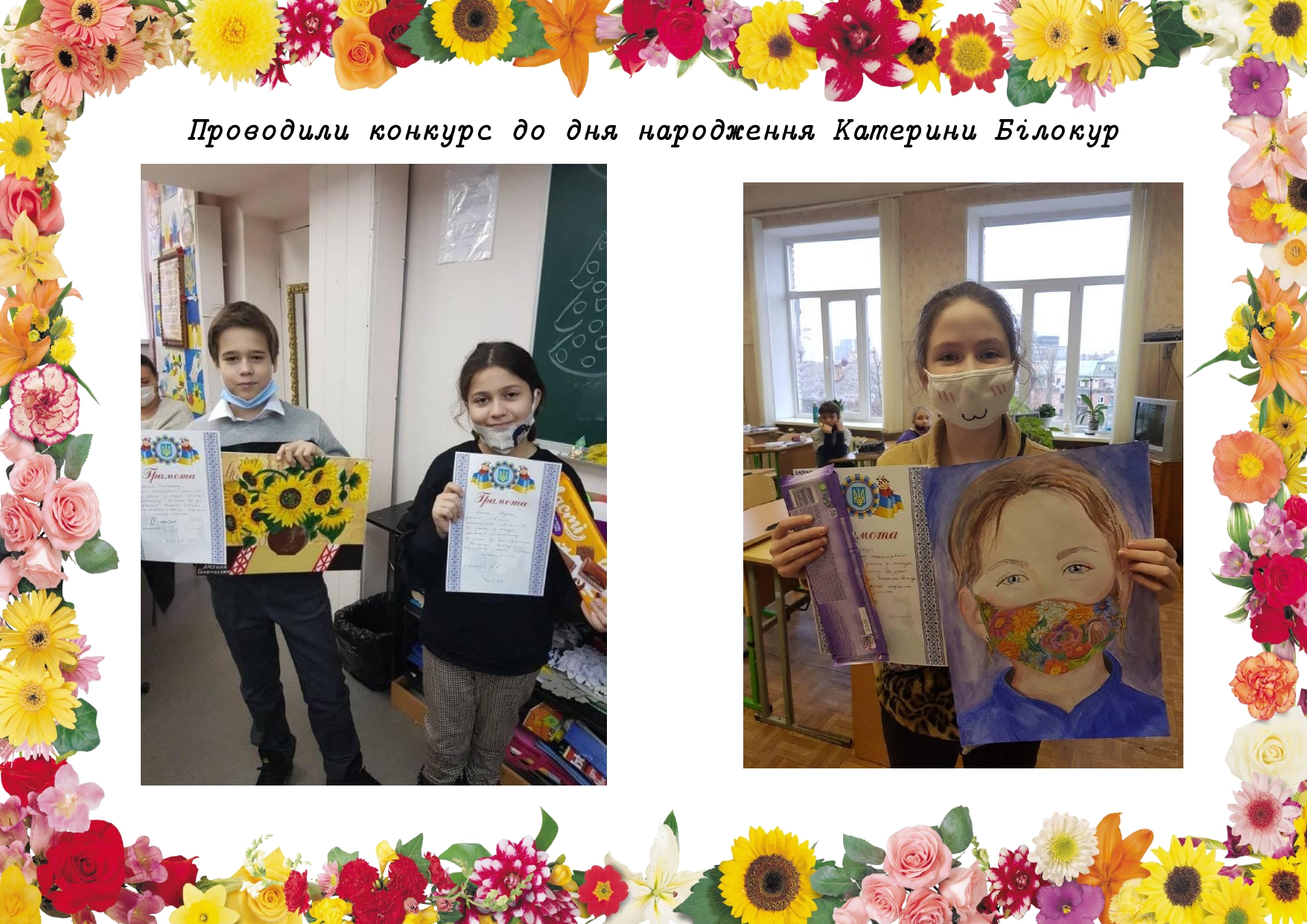 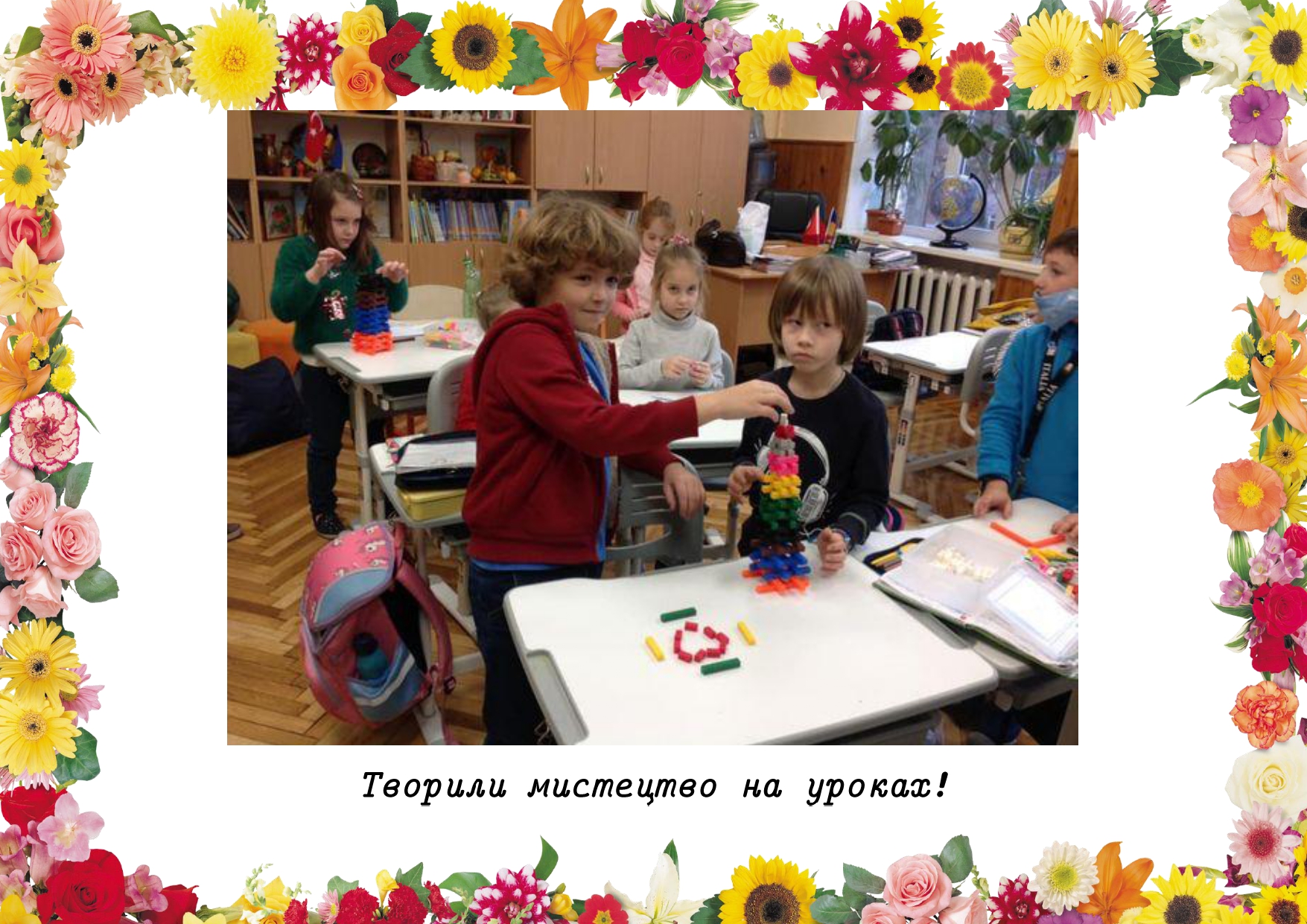 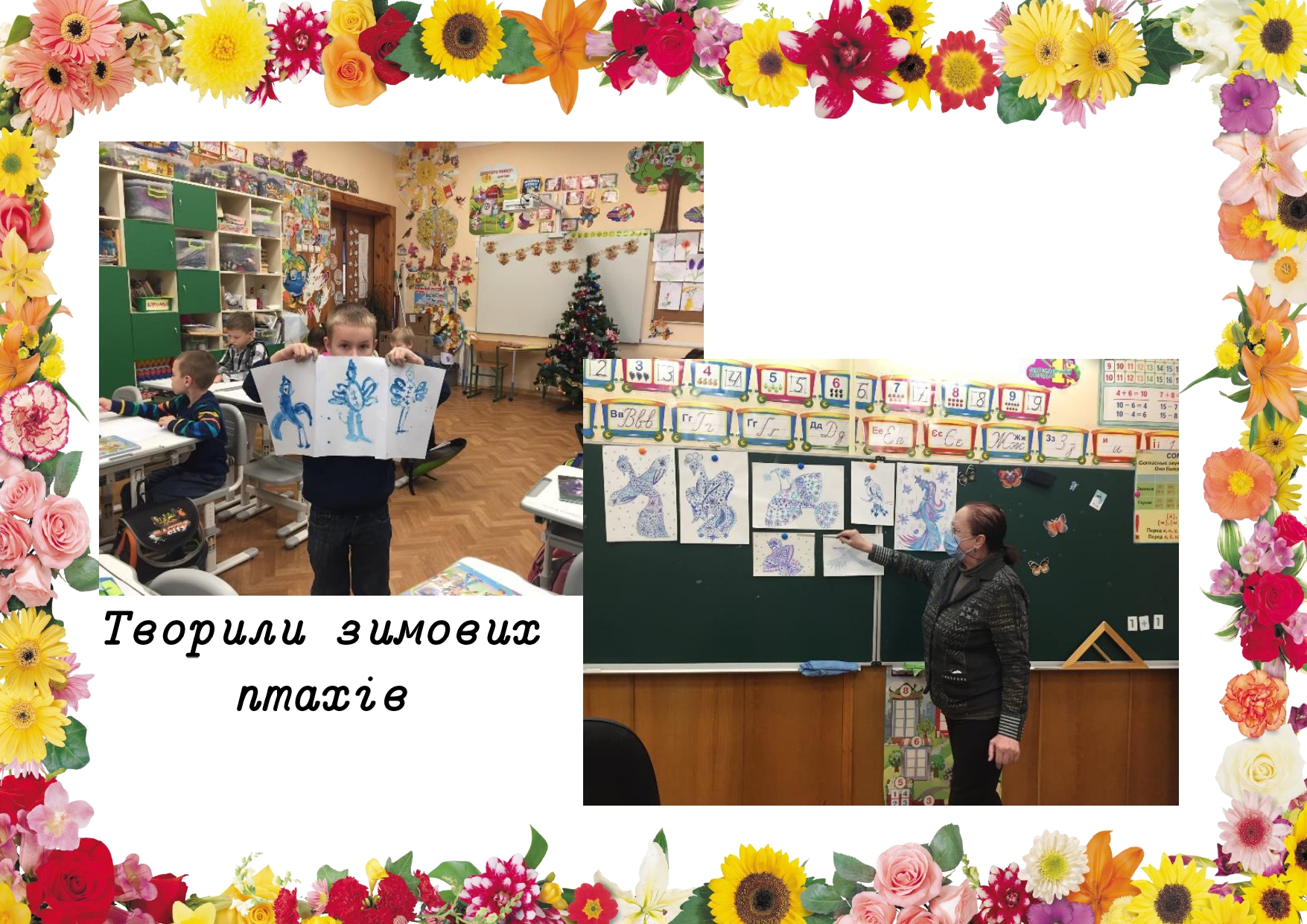 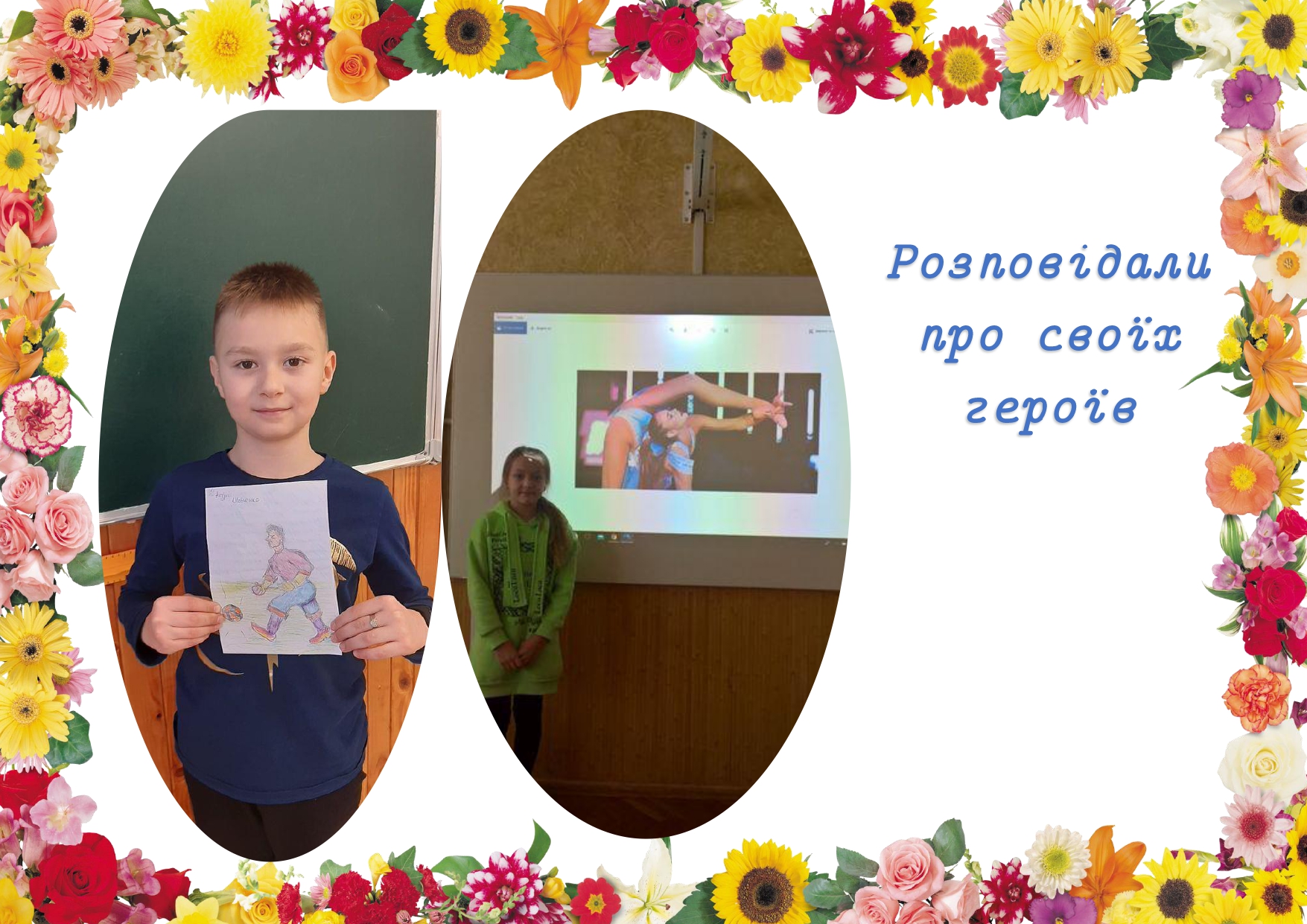 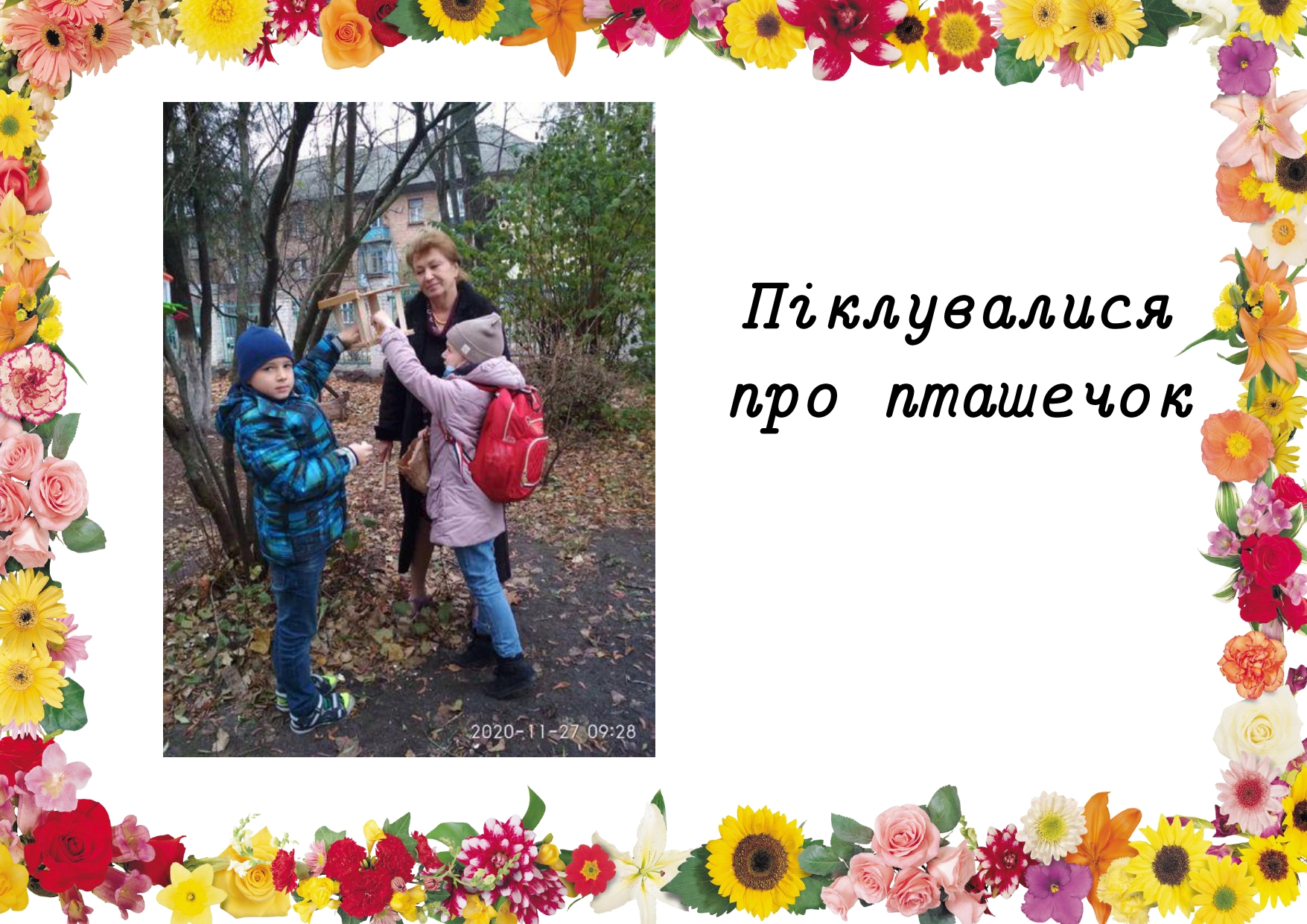 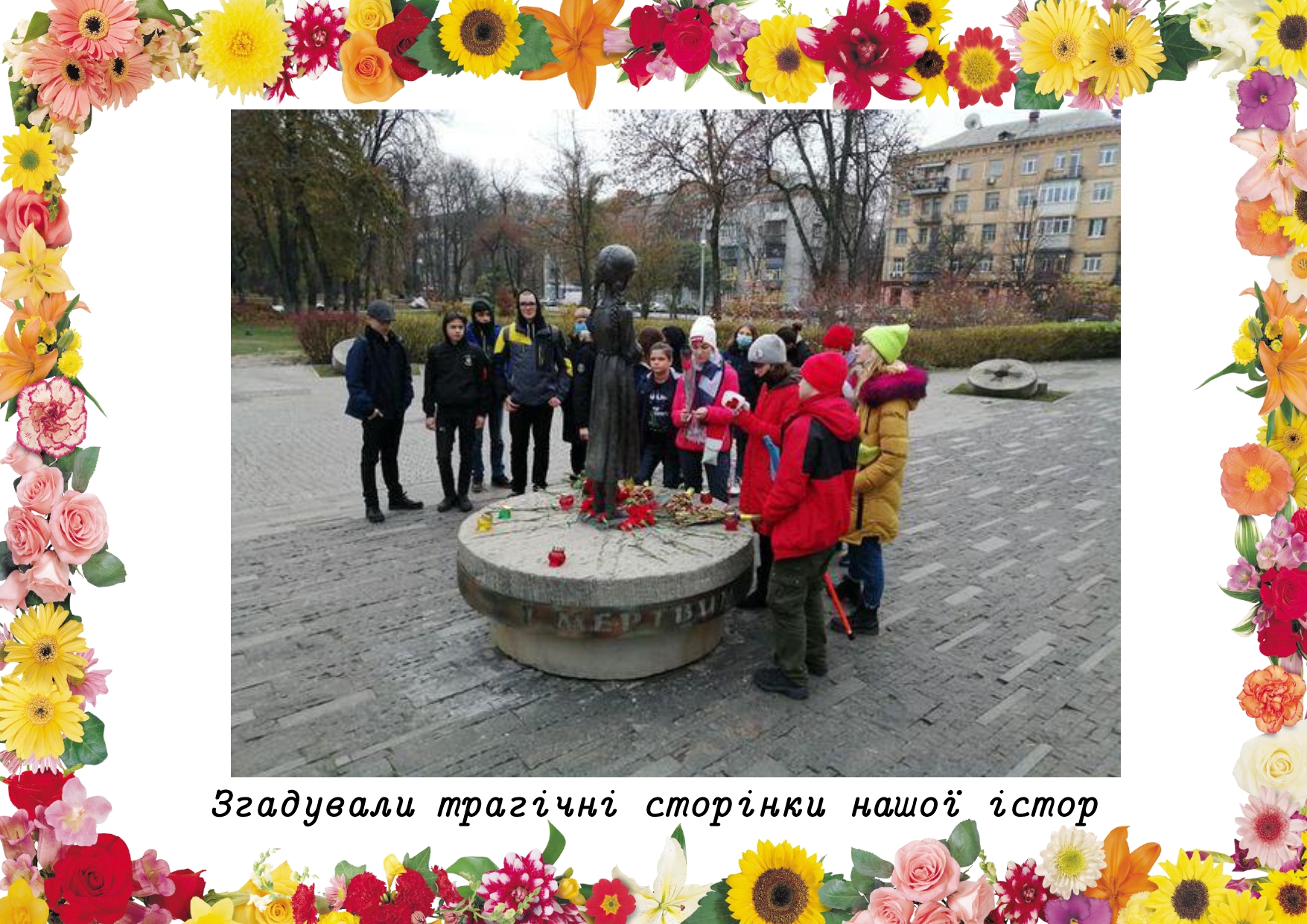 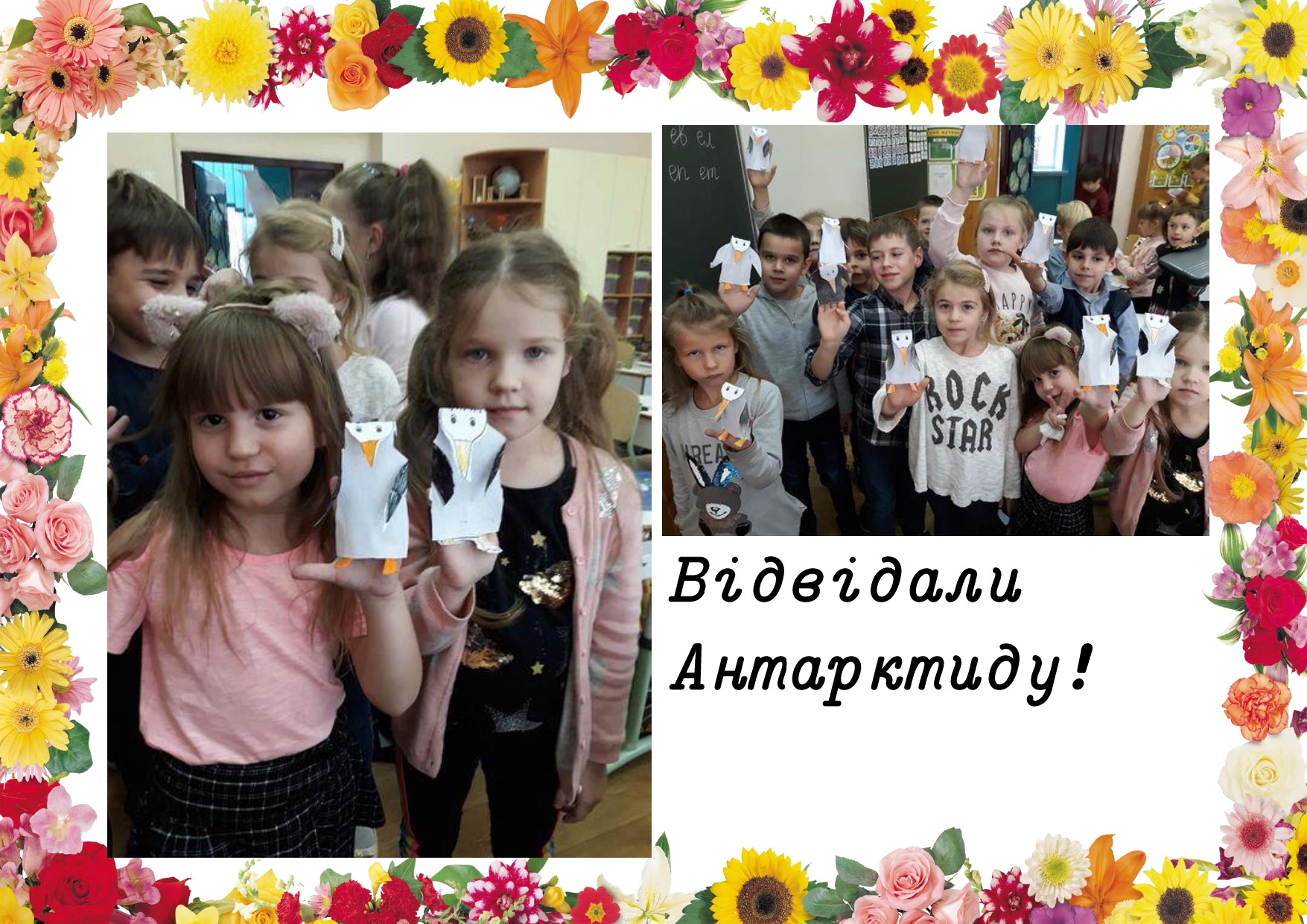 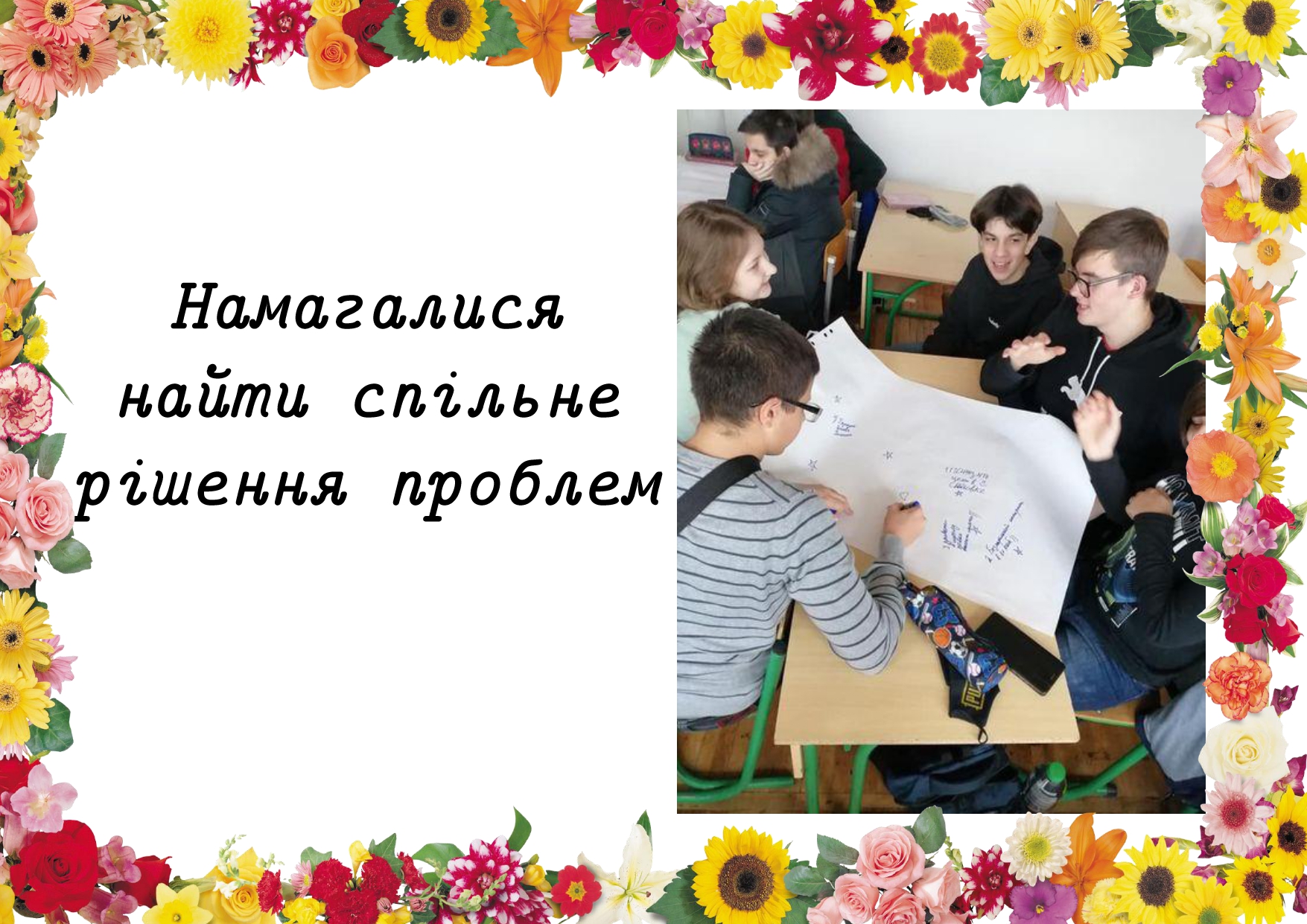 Намагалися знайти спільне рішення
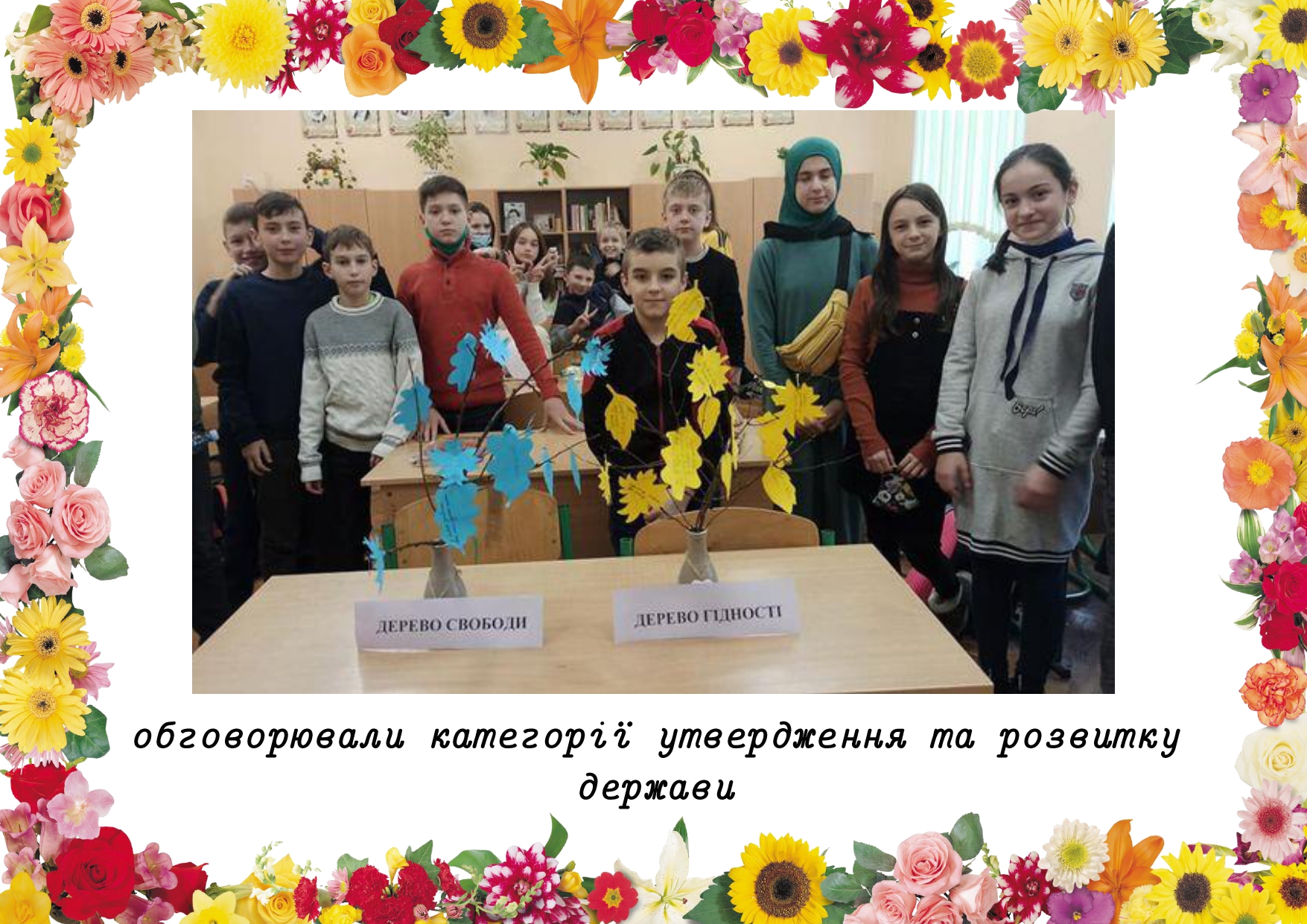 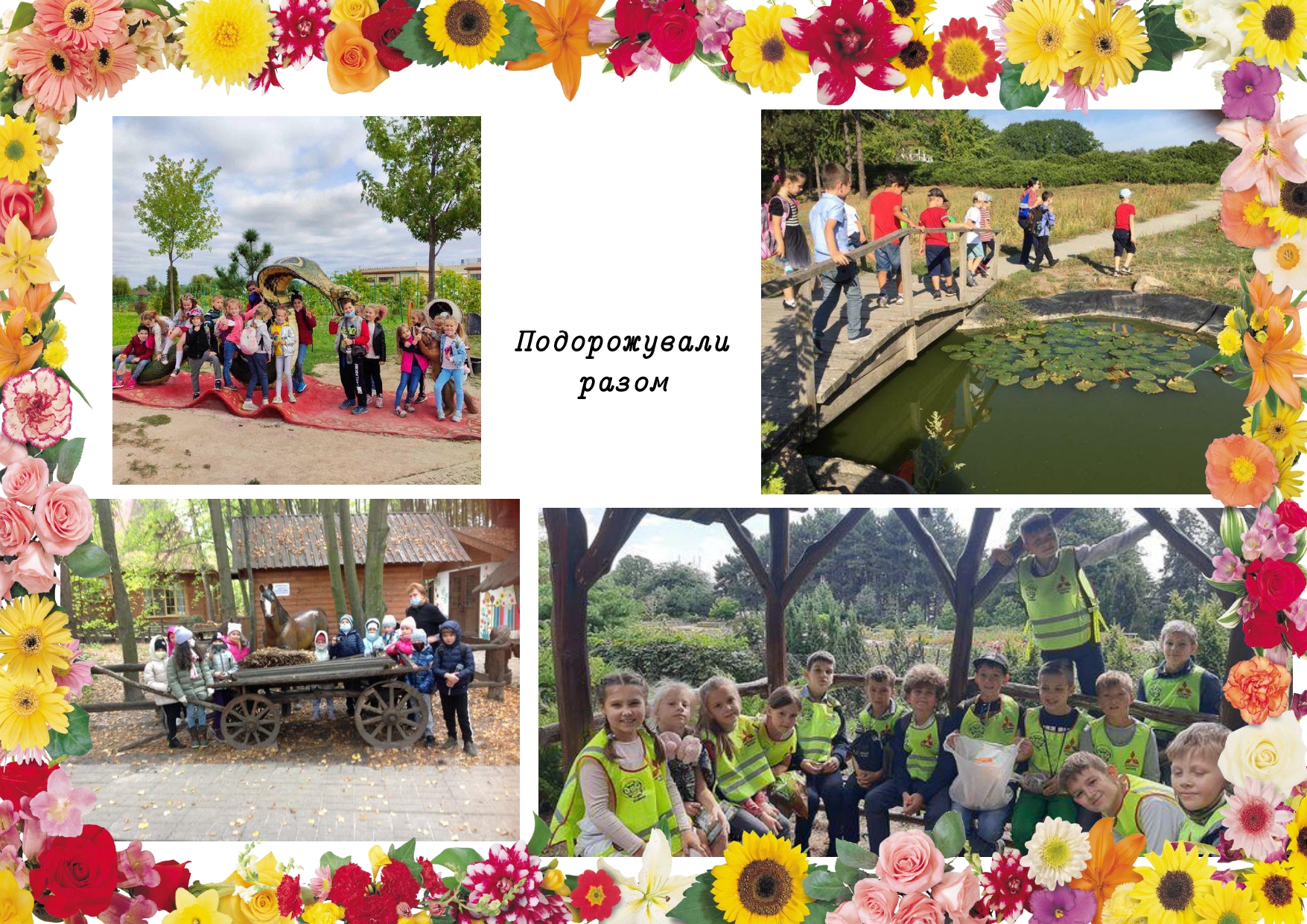 Чудове завершення навчального року разом з платформою iLearn та учнями 9-10 класів. До вашої уваги вебквест з української літератури за творами зовнішнього незалежного оцінювання.
На початку травня ми завжди прикрашаємо наше подвір’я пахучими чарівними квіточками
Ми клали квіти до вічного вогню з нагоди Дня пам’яті та примирення, проводили уроки мужності та пам’яті
16 травня відбувся фінал англомовного марафону Київської МАН. Він проходив у всесвітньому форматі дебатів учасників проекту публічних виступів англійською мовою. Учениця 9-А класу Чичкань Мирослава стала учасницею команди, яка посіла друге місце."Loudspeaker. Express yourself!»
23 травня відбувся Чемпіонат м.Києва з техніки пішохідного туризму серед учнівської молоді на дистанції "Крос-похід". Гарні результати отримали гуртківці 8А класу СШ88.Вітаємо Мастрюкова Костянтина з 1 місцем, Каратаєва Даниїла та Мазепіну Олесю з 2 місцем, Стеценко Дар'ю з 3 місцем.
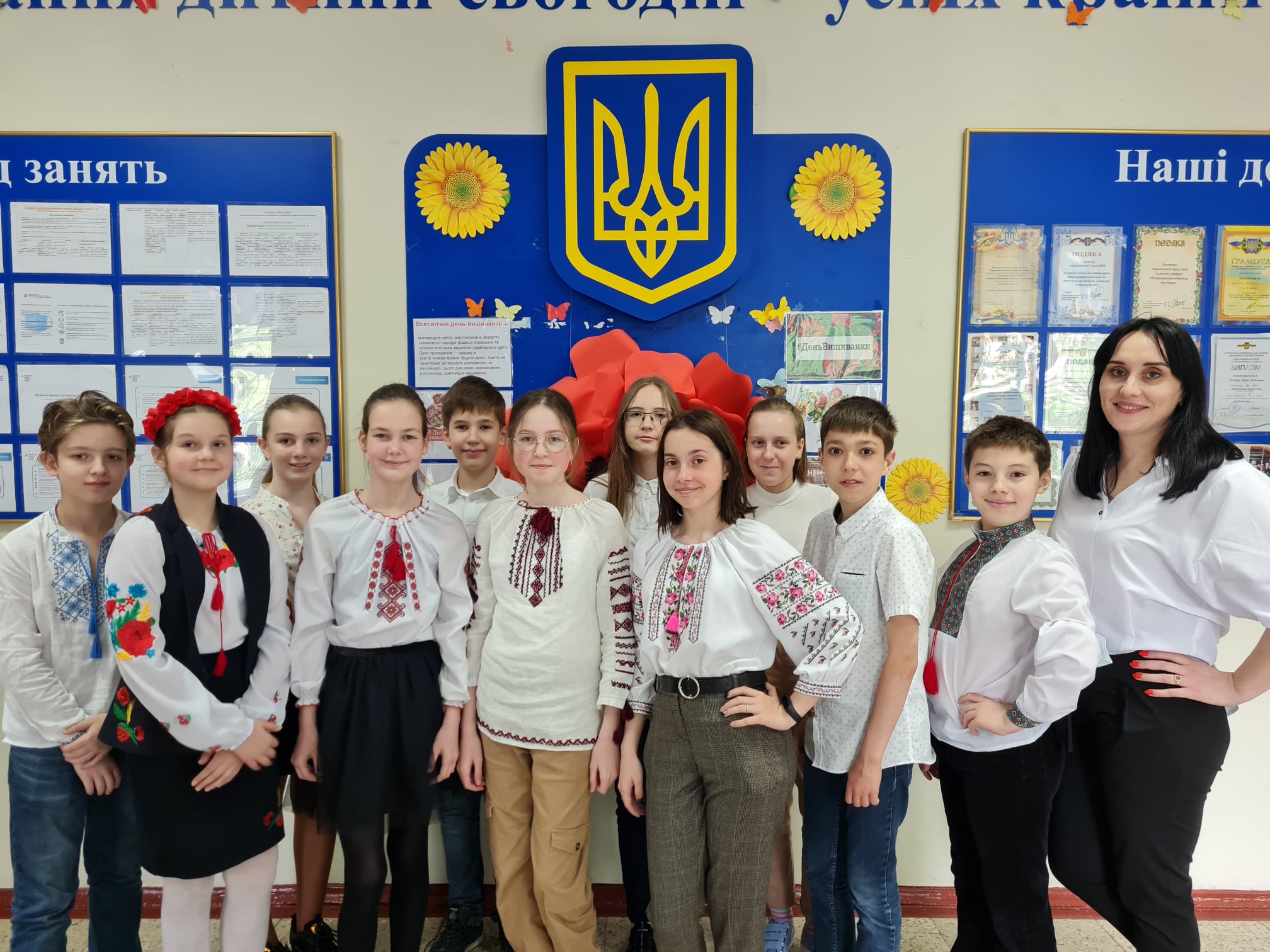 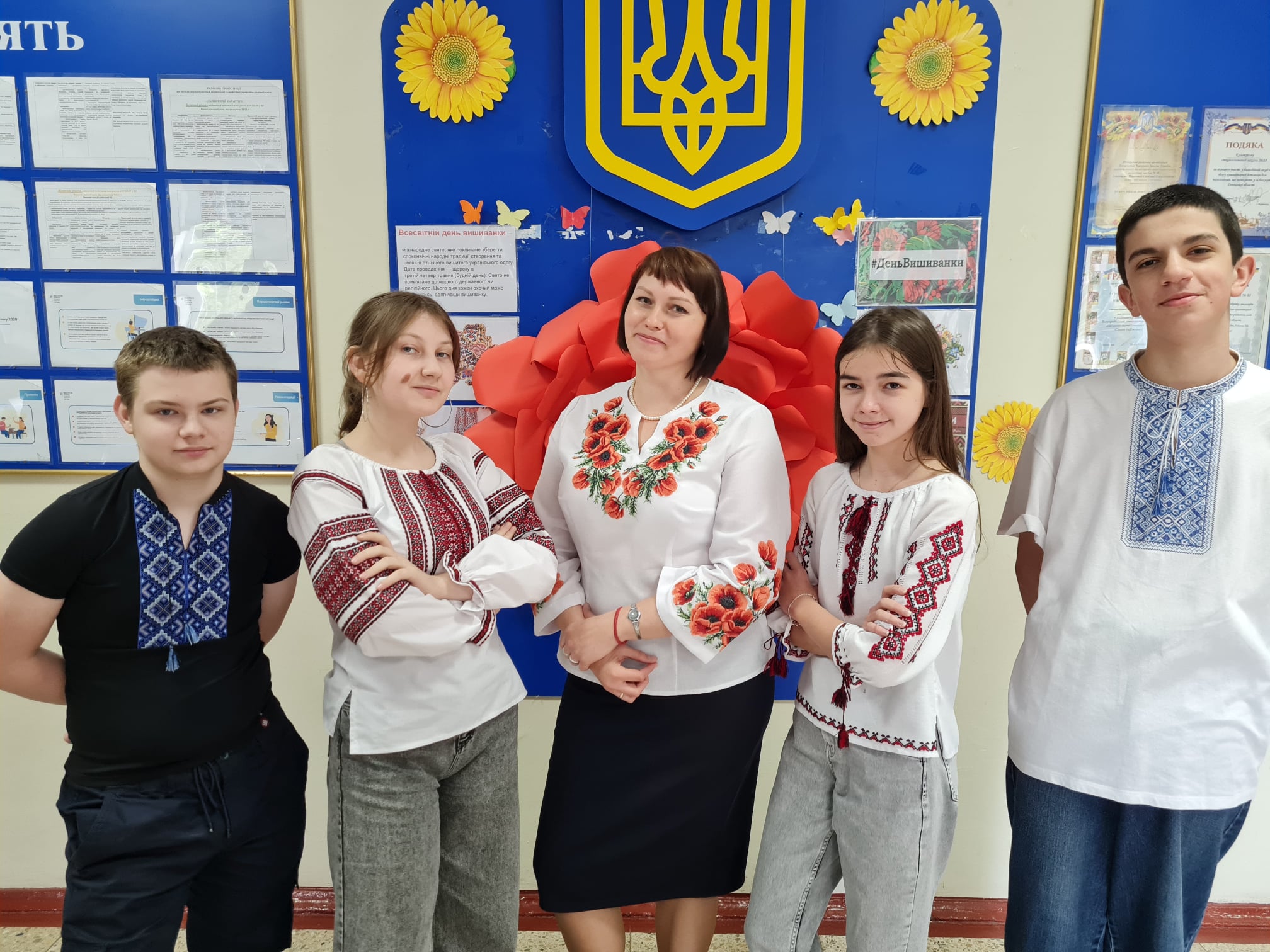 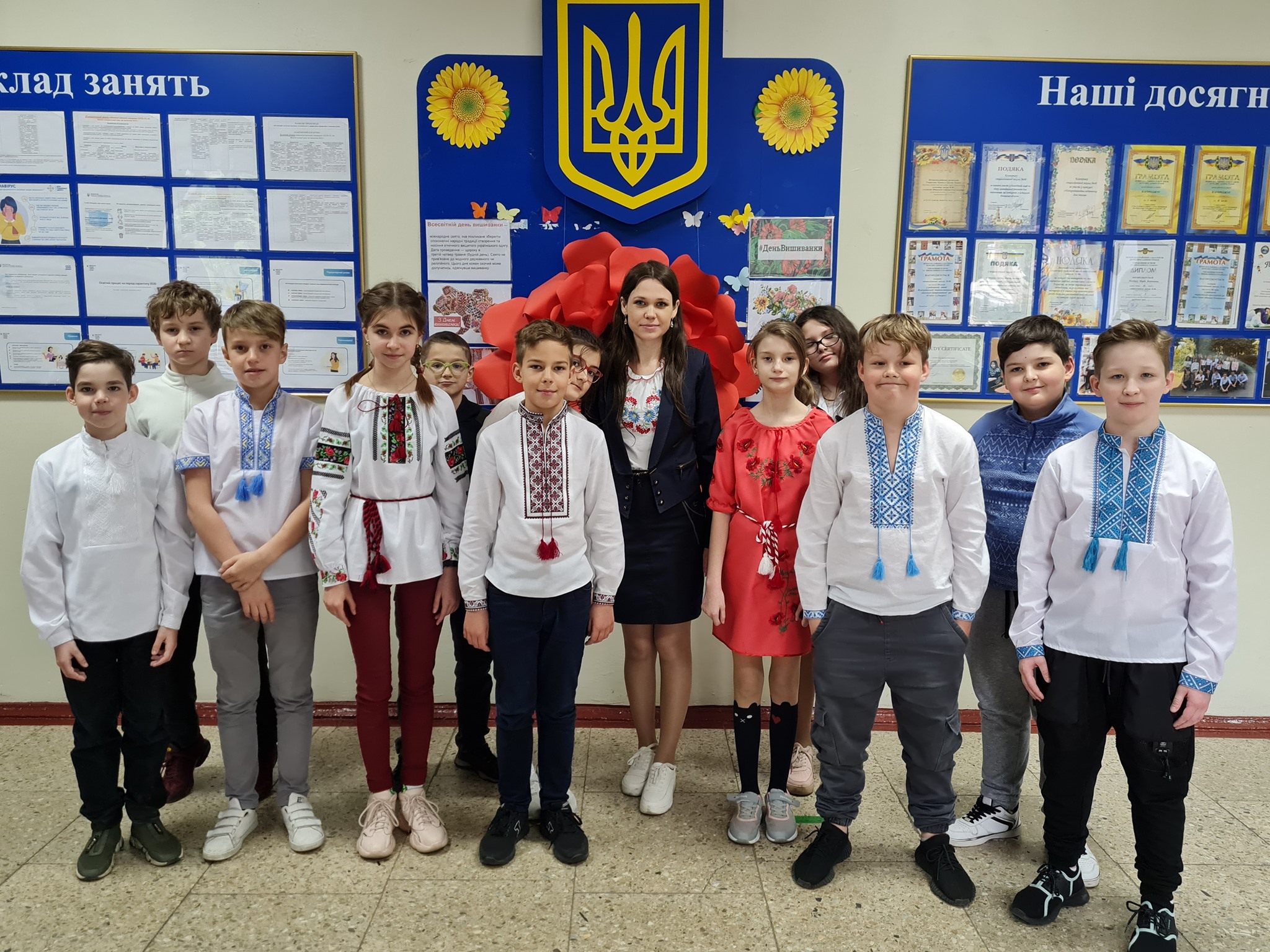 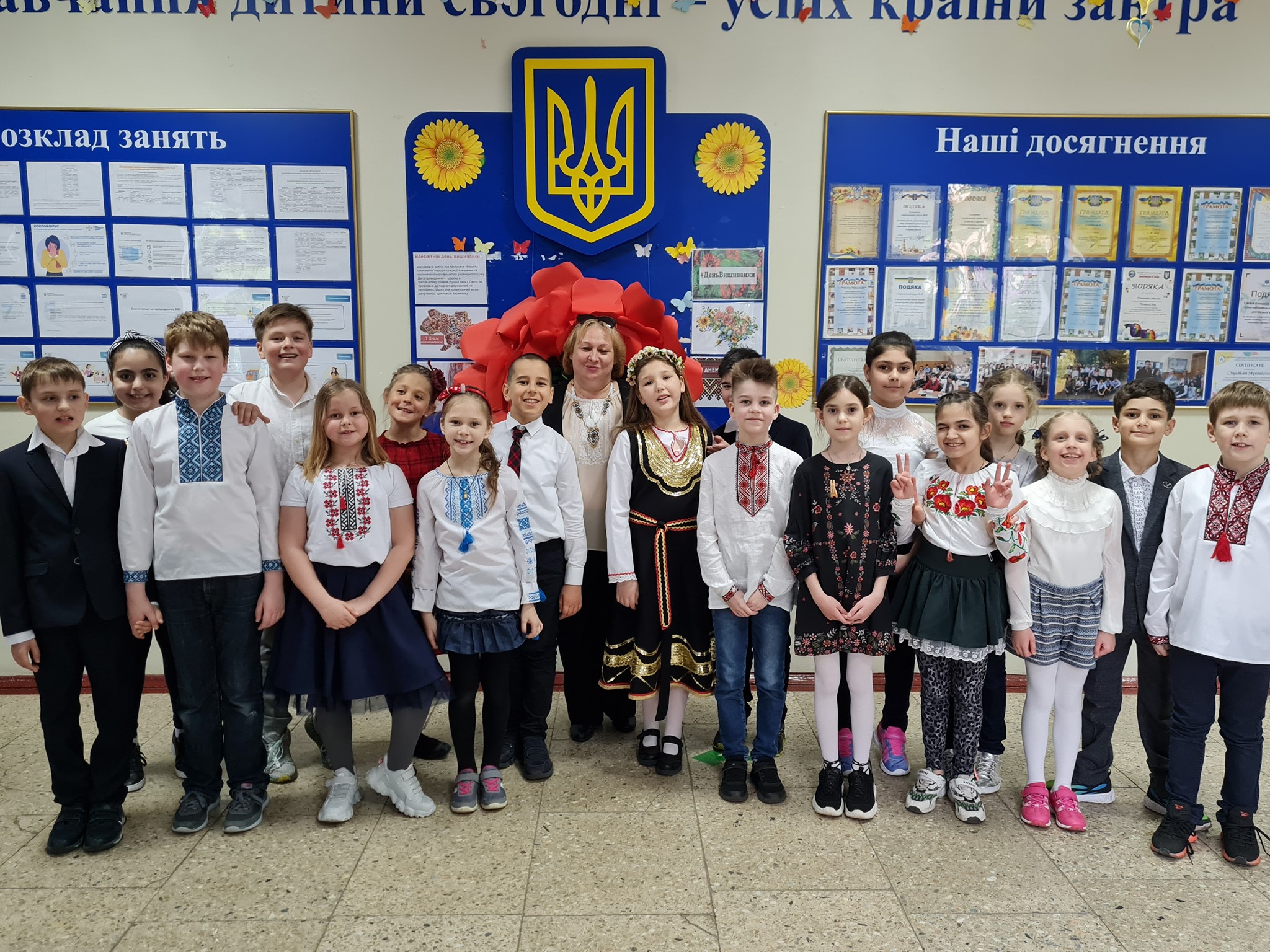 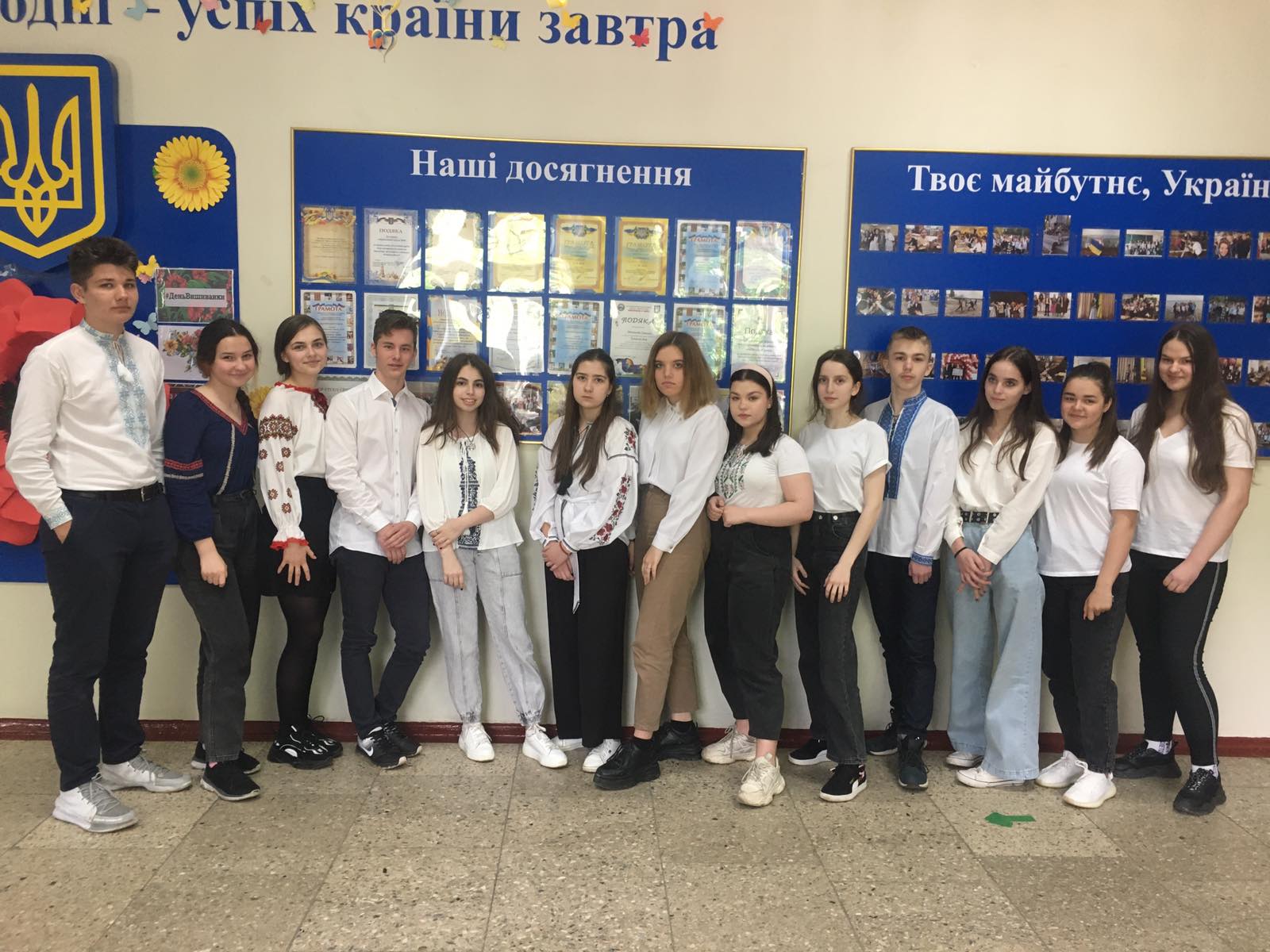 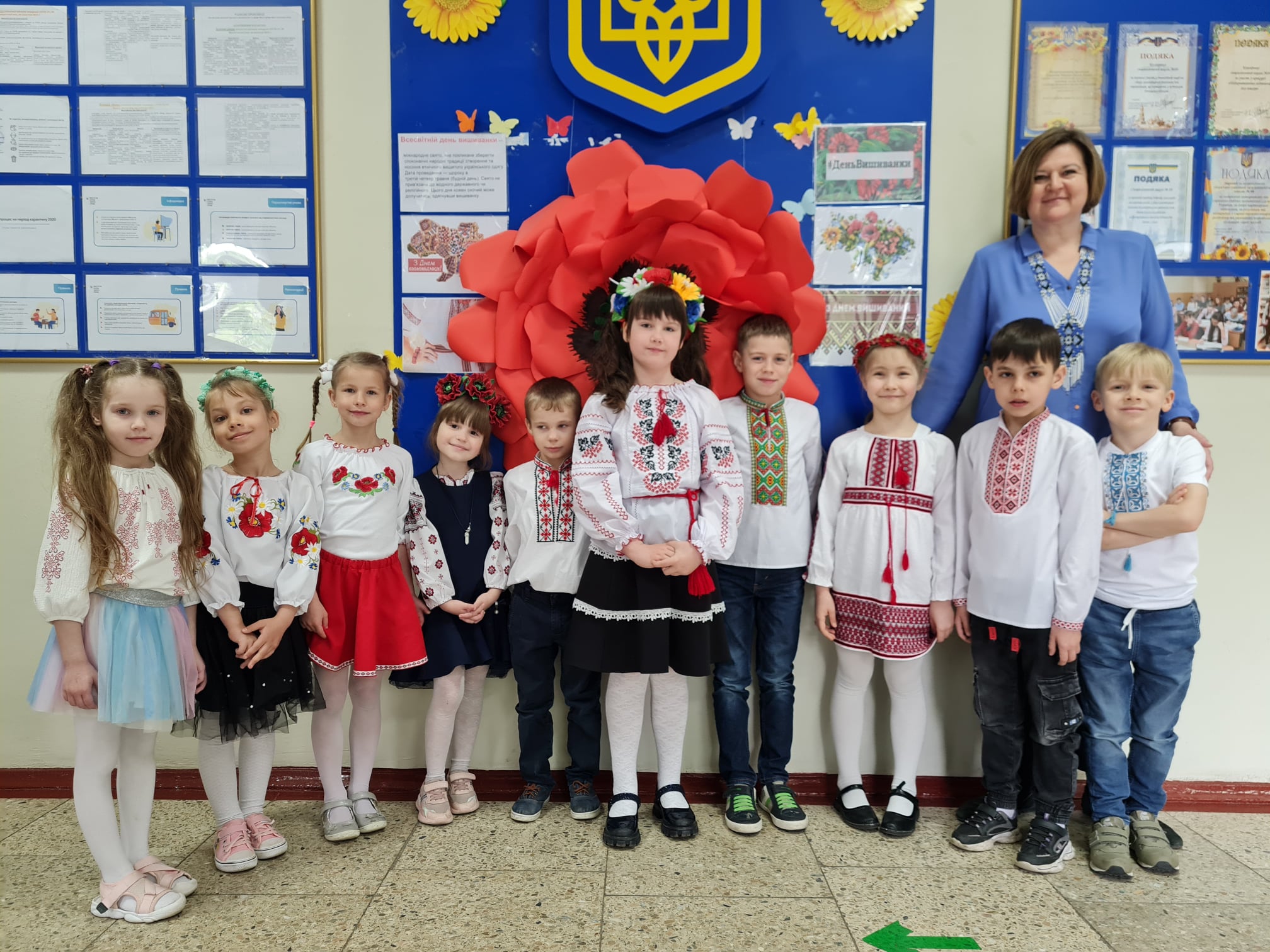 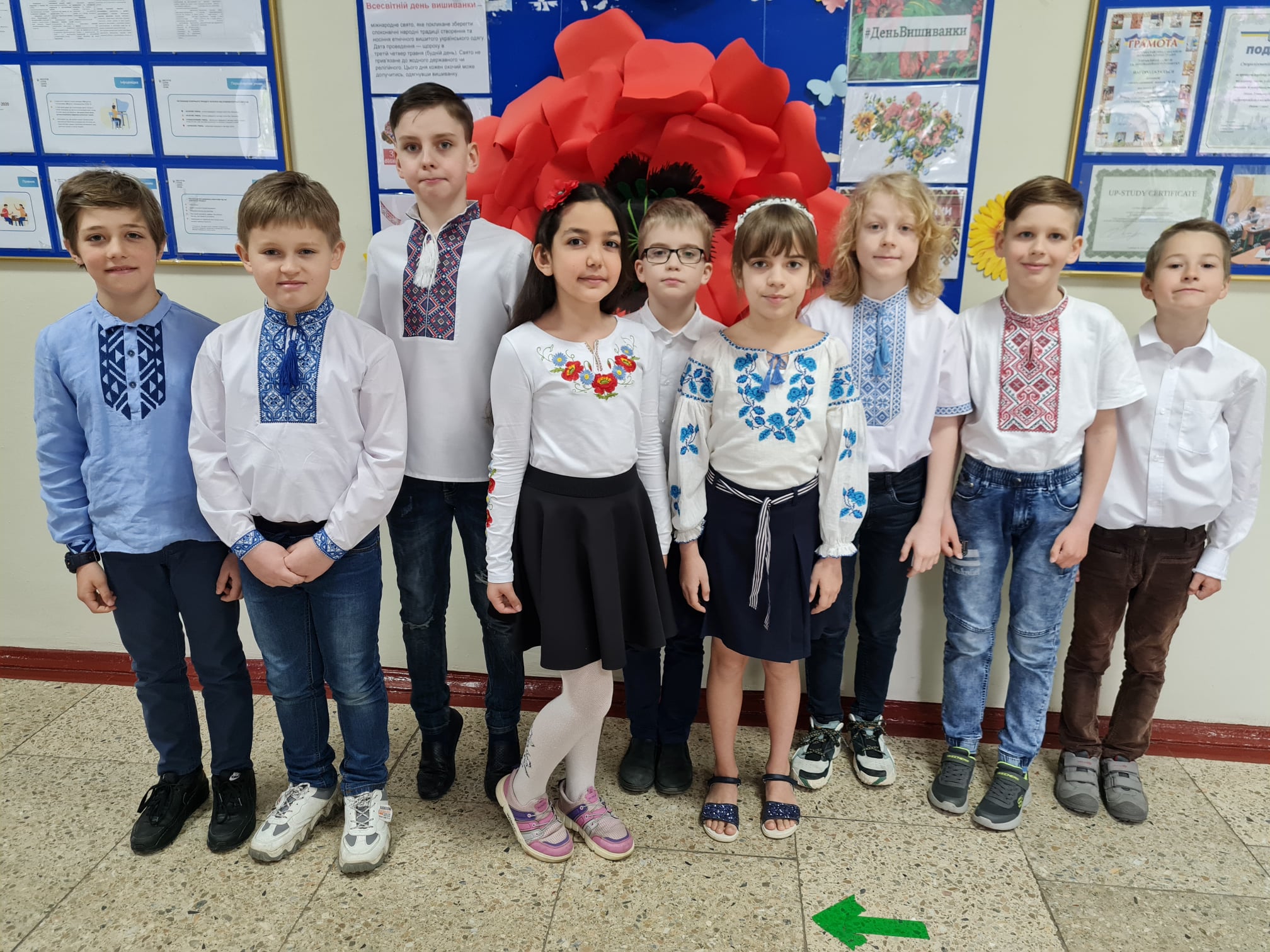 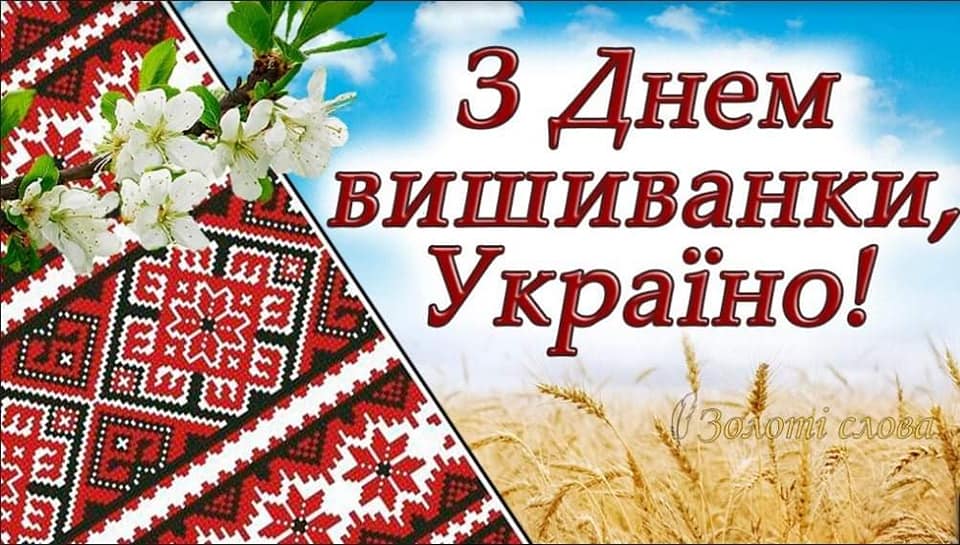 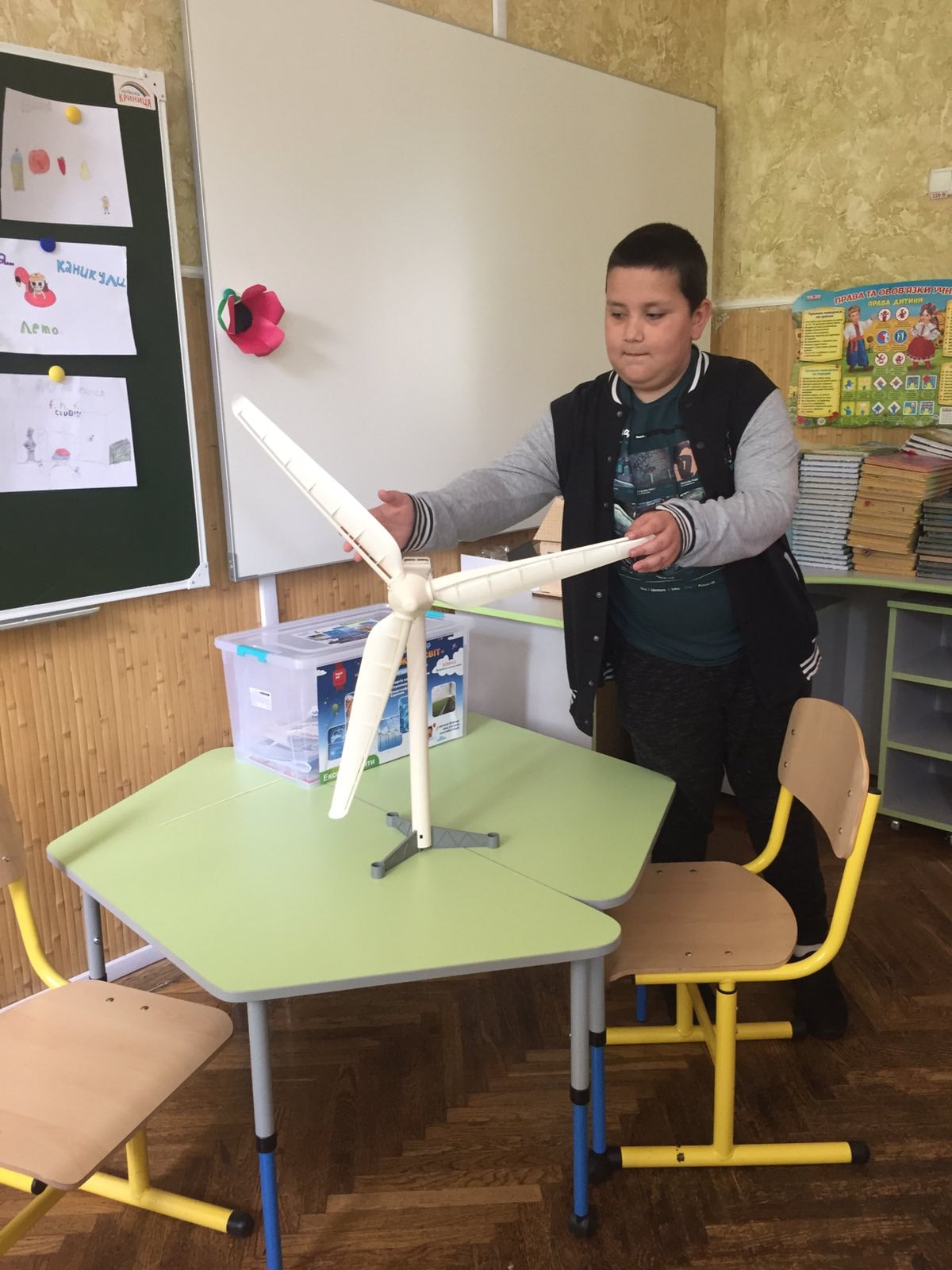 Добігає до завершення пілотування всеукраїнського проекту НУШ у якому наш 4-В пройшов довгий та насичений шлях. Ми вивчали, досліджували, експериментували, сперечалися та відшуковали істину… Навчилися висловлювати свою позицію, формулювати аргументи доводячи думку, висували гіпотези, помилялися та перемагали….
Дякуємо за увагу!